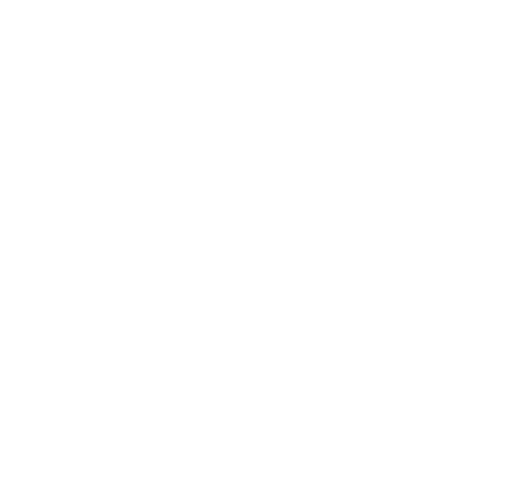 Groß ist der Herr
 
       Liederbuch: „Feiern & Loben“

       Lied Nr. 43, Strophen 1 und 2
Feiern & Loben, Lied 43, Strophe 1 (de)
Groß ist der Herr, er ist heilig und wahr.   Seine Kraft offenbart seine Liebe. 
Groß ist der Herr, gerecht und treu.    Seine Gnade bezeugt: Er ist Liebe.

Groß ist der Herr, ihm gebührt alle Ehre.   Groß ist der Herr, ihm gebührt alles Lob.Groß ist der Herr, wir beten ihn an, wir beten ihn an!   Groß ist der Herr! Groß ist der Herr!
Feiern & Loben, Lied 43, Strophe 2 (de)
Groß ist der Herr, er ist heilig und wahr.    Seine Kraft offenbart seine Liebe. 
Groß ist der Herr, gerecht und treu.    Seine Gnade bezeugt: Er ist Liebe.

Groß bist du, Herr, dir gebührt alle Ehre.
   Groß bist du, Herr, dir gebührt alles Lob.
Groß bist du, Herr, wir beten dich an, wir beten dich an! 
   Groß bist du, Herr! Groß bist du, Herr!
Feiern & Loben, Lied 43, Strophe 1 (en)
Great is the Lord, he is holy and just,    by his power we trust in his love. 
Great is the Lord, he is faithful and true,    by his mercy he proves he is love.

Great is the Lord and worthy of glory,
   great is the Lord and worthy of praise.
Great is the Lord,    now lift up your voice, now lift up your voice, 
   great is the Lord, great is the Lord.
Feiern & Loben, Lied 43, Strophe 2 (en)
Great is the Lord, he is holy and just,    by his power we trust in his love. 
Great is the Lord, he is faithful and true,    by his mercy he proves he is love.

Great are you, Lord, and worthy of glory,
   great are you, Lord, and worthy of praise.
Great are you, Lord,    I lift up my voice, I lift up my voice, 
   great are you, Lord, great are you, Lord.
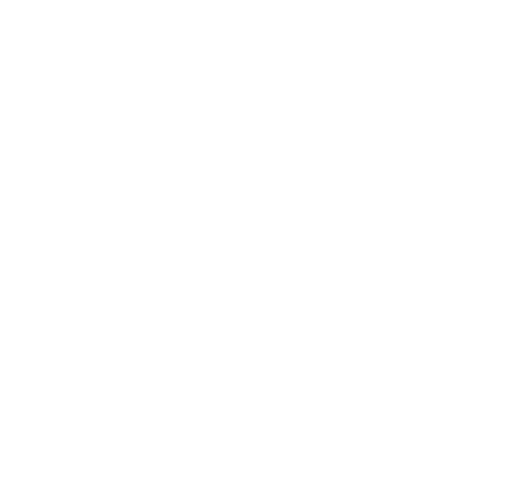